อดีต ปัจจุบัน และอนาคต ทีวีดิจิตอลไทย
พรเทพ เบญญาอภิกุล และ วรพจน์ วงศ์กิจรุ่งเรือง
โครงการติดตามนโยบายสื่อและโทรคมนาคม
โครงการวิจัยภายใต้การสนับสนุนจาก สำนักงานกองทุนสนับสนุนการวิจัย (สกว.)
ประเด็นการเสวนา
การประมูลคลื่นความถี่โทรทัศน์ดิจิตอลประเภทธุรกิจ 
หลักเกณฑ Must Carry 
มาตรการสนับสนุนการเปลี่ยนผาน: การแจกคูปอง 
การประชาสัมพันธใหการเปลี่ยนผานไปสูทีวีในระบบดิจิตอลเป็นไปอย่างราบรื่น
การกํากับดูแลเนื้อหา 
การสํารวจความนิยมในการรับชมโทรทัศน
การประมูลคลื่นความถี่โทรทัศน์ดิจิตอลประเภทธุรกิจ
สรุปการประมูล
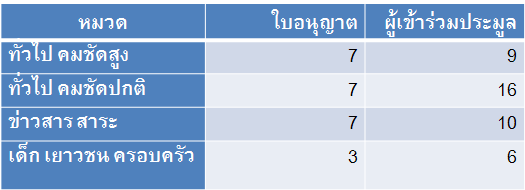 การประมูลคลื่นความถี่โทรทัศน์ดิจิตอลประเภทธุรกิจ
ราคาประมูลสูงสุด ต่ำสุด และรายรับรวมจำแนกตามหมวด (หน่วยล้านบาท)
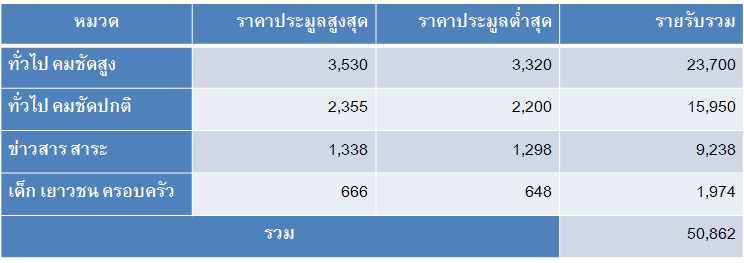 รูปแบบการประมูล
ประมูลใบอนุญาตทีละหมวดเป็นลำดับ 
ระยะเวลาการประมูลแต่ละหมวดไว้ 60 นาที สามารถเสนอราคาประมูลเพิ่มตามขั้นราคาได้ไม่จำกัดจำนวนครั้ง 
หากเมื่อครบกำหนดเวลาแล้วผู้มีสิทธิชนะมากกว่าจำนวนใบอนุญาตจะทำการขยายเวลาประมูลอีก 5 นาที 
หลังจากขยายเวลาแล้วยังมีอุปสงค์ส่วนเกินอยู่ จะทำการตัดสินผู้ชนะด้วยการจับฉลาก
[Speaker Notes: ประมูลใบอนุญาตทีละหมวดเป็นลำดับ โดยเริ่มจากหมวดรายการทั่วไปแบบความคมชัดสูง หมวดรายการทั่วไปแบบความคมชัดปกติ หมวดรายการข่าวสารและสาระ และหมวดรายการเด็ก เยาวชน และครอบครัว 

กำหนดระยะเวลาการประมูลแต่ละหมวดไว้ 60 นาที โดยภายในช่วงเวลาดังกล่าวผู้เข้าประมูลสามารถเสนอราคาประมูลเพิ่มตามขั้นราคาได้ไม่จำกัดจำนวนครั้ง

 หากเมื่อครบกำหนดเวลาแล้วยังมีอุปสงค์ส่วนเกินหรือผู้มีสิทธิชนะมากกว่าจำนวนใบอนุญาตจะทำการขยายเวลาประมูลอีก 5 นาที

 ซึ่งหลังจากขยายเวลาแล้วยังมีอุปสงค์ส่วนเกินอยู่ จะทำการตัดสินผู้ชนะโดยให้ผู้มีสิทธิชนะการประมูลที่เสนอราคาในลำดับสุดท้ายจับฉลากเพื่อหาผู้ชนะ]
ผลการประมูล
ผู้ประกอบการให้เข้าร่วมจำนวนมาก 
การแข่งขันเข้มข้น ราคาสูงขึ้นกว่าราคาตั้งต้นเป็นอย่างมาก
รายรับรวม 50,862 ล้านบาท
วิเคราะห์ผล
รูปแบบการประมูลอย่างเป็นพลวัตร ช่วยให้เกิดกระบวนการค้นพบราคา (price discovery) 
โดยผู้เข้าประมูลเรียนรู้ข้อมูลเกี่ยวกับราคาและมูลค่าที่ผู้ประกอบการรายอื่นให้กับคลื่นความถี่
ลดความไม่แน่นอนของมูลค่าคาดการณ์ของคลื่น
ส่งเสริมประสิทธิภาพ
กำหนดเวลา 60 นาที แต่ไม่กำหนดจำนวนครั้งเสนอราคา
[Speaker Notes: รูปแบบการประมูลอย่างเป็นพลวัตร กล่าวคือที่มีการเสนอราคาเป็นขั้นเพิ่มขึ้นอย่างต่อเนื่องในช่วงเวลาที่กำหนดมีจุดแข็งในการช่วยให้เกิดกระบวนการค้นพบราคา (price discovery) ซึ่งเป็นกระบวนการสำคัญในการสร้างประสิทธิภาพของการประมูล โดยผู้เข้าประมูลแต่ละรายจะได้เรียนรู้ข้อมูลเกี่ยวกับราคาและมูลค่าที่ผู้ประกอบการรายอื่นให้กับคลื่นความถี่เพิ่มเติมตลอดเวลาที่ทำการประมูล ซึ่งช่วยลดความไม่แน่นอนของมูลค่าคาดการณ์ของคลื่นที่ผู้ประกอบการประเมิน ซึ่งการช่วยเหลือกระบวนการค้นพบราคาถือว่าเป็นข้อดีของกระบวนการประมูลที่เป็นพลวัตร]
วิเคราะห์ผล
กำหนดเวลา 60 นาที แต่ไม่กำหนดจำนวนครั้งเสนอราคา
ไม่มี activity rule: ระหว่าง 60 นาที เสนอราคากี่ครั้ง หรือไม่เสนอก็ได้ (กำหนดแค่ต้องเสนอตอนแรกครั้งเดียว)
สร้างแรงจูงใจ ไม่เสนอราคาช่วงกลาง พยายามเกาะกลุ่ม ทุ่มเสนอราคาช่วงปลาย เสี่ยงต่อความไม่มีประสิทธิภาพ
หลายหมวดผู้แพ้และผู้ชนะรายสุดท้ายราคาต่างกันเพียง 1 ขั้นราคา ความคมชัดสูง รายการทั่วไปความคมชัดปกติ
[Speaker Notes: หมวดรายการทั่วไปความคมชัดสูง (ผู้ชนะรายสุดท้ายซึ่งมีสองรายเสนอ 3,320 ล้านบาท ในขณะที่ผู้แพ้รายแรกเสนอ 3,310 ล้านบาท) หมวดรายการทั่วไปความคมชัดปกติ (ผู้ชนะรายสุดท้ายเสนอ 2,200 ล้านบาท ในขณะที่ผู้แพ้รายแรกเสนอ 2,195 ล้านบาท) ซึ่งแตกต่างกันเพียง 1 ขั้นราคา โดยในหมวดรายการทั่วไปความคมชัดปกตินี้ผู้ชนะรายสุดท้ายเร่งเสนอราคาในช่วงก่อนหมดเวลาขึ้นมาจนกระทั่งชนะการประมูลในที่สุด]
วิเคราะห์ผล
บริษัทผู้ชนะการประมูลซึ่งหลายบริษัทประมูลในหลายหมวดเสนอราคาในแต่ละหมวดอยู่ในระดับที่สูงอย่างคงเส้นคงวา 
การแข่งขันการประมูลในแต่ละหมวดมีในระดับสูง 
บ่งชี้ได้ว่าการประมูลคลื่นทีวีดิจิตอลในครั้งนี้มีประสิทธิภาพดีพอสมควรในฐานะที่เป็นเครื่องมือในการจัดสรรทรัพยากร
[Speaker Notes: หมวดรายการทั่วไปความคมชัดสูง (ผู้ชนะรายสุดท้ายซึ่งมีสองรายเสนอ 3,320 ล้านบาท ในขณะที่ผู้แพ้รายแรกเสนอ 3,310 ล้านบาท) หมวดรายการทั่วไปความคมชัดปกติ (ผู้ชนะรายสุดท้ายเสนอ 2,200 ล้านบาท ในขณะที่ผู้แพ้รายแรกเสนอ 2,195 ล้านบาท) ซึ่งแตกต่างกันเพียง 1 ขั้นราคา โดยในหมวดรายการทั่วไปความคมชัดปกตินี้ผู้ชนะรายสุดท้ายเร่งเสนอราคาในช่วงก่อนหมดเวลาขึ้นมาจนกระทั่งชนะการประมูลในที่สุด]
ผลกระทบของการจัดลำดับการประมูลก่อนหลัง
สู้ราคาในหมวดที่กำลังประมูลหรือไม่โดยที่ไม่รู้ราคาของหมวดรายการที่ยังไม่ได้ประมูล 
ตัดสินใจโดยไม่อาจย้อนกลับได้
ไม่ได้ใช้ประโยชน์ของข้อมูลราคาของการประมูลที่จะเกิดขึ้นภายหลัง
ประมูลในลำดับแรกจะเสียเปรียบกลุ่มผู้เข้าร่วมประมูลในหมวดรายการลำดับท้าย ๆ ที่ได้เรียนรู้ข้อมูลราคาที่มากกว่า
[Speaker Notes: ผู้ประมูลจะต้องตัดสินใจว่าจะสู้ราคาในหมวดที่กำลังประมูลหรือไม่โดยที่ไม่รู้ราคาของหมวดรายการที่ยังไม่ได้ประมูล ผู้ประมูลต้องทำการตัดสินใจโดยไม่อาจย้อนกลับได้และจะไม่ได้ใช้ประโยชน์ของข้อมูลราคาของการประมูลที่จะเกิดขึ้นภายหลังเพื่อประกอบการตัดสินใจ ซึ่งผู้ประมูลในหมวดประเภทรายการที่ถูกประมูลในลำดับแรกจะเสียเปรียบกลุ่มผู้เข้าร่วมประมูลในหมวดรายการลำดับท้าย ๆ ที่ได้เรียนรู้ข้อมูลราคาที่มากกว่า]
ผลกระทบของการจัดลำดับการประมูลก่อนหลัง
จำกัดความสามารถในการทดแทนกัน (substitutability) ของช่องรายการ
ประมูล HD ก่อน SD ผู้ประมูลสามารถเลือกทดแทนช่องHD ด้วยช่องรายการทั่วไปแบบ SD เมื่อรู้สึกว่าราคาของช่องทั่วไป HD มีค่าสูงเกินไป
แต่ถ้าราคา SD สูงขึ้น กลับไปเลือก HD ไม่ได้
สูญเสียประสิทธิภาพ
[Speaker Notes: การประมูลช่องทั่วไป HD ก่อนช่องทั่วไป SD ทำให้ผู้ประมูลสามารถเลือกทดแทนช่องรายการทั่วไป HD ด้วยช่องรายการทั่วไปแบบ SD เมื่อรู้สึกว่าราคาของช่องทั่วไป HD มีค่าสูงเกินไป แต่ไม่ใช่ในทางกลับกัน

พบว่าผู้เข้าประมูลบางรายอาจจะหลีกเลี่ยงที่จะประมูลช่องรายการทั่วไป SD ด้วยหวังว่าการประมูลช่องรายการข่าวซึ่งจะประมูลภายหลังอาจจะมีมูลค่าที่ให้ผลตอบแทนทางธุรกิจที่ดีกว่า แต่ถ้าราคาของช่องรายการข่าว มีค่าสูงกว่าที่คาดการณ์ไว้ ผู้เข้าประมูลอาจจะเสียใจที่มิได้แข่งประมูลช่องรายการทั่วไป SD ให้เข้มข้นกว่าที่ควร]
ผลกระทบของการจัดลำดับการประมูลก่อนหลัง
มีแรงจูงใจในการเสนอราคาที่ไม่จริงจังในหมวดที่ตนเองไม่ได้ต้องการอย่างแท้จริง 
เพื่อผลักราคาชนะการประมูลให้สูงขึ้น
ลดการแข่งขันในหมวดอื่น ๆ
 โดยหมวดช่องรายการที่จะได้รับผลกระทบคือหมวดที่มีการประมูลก่อน และเป็นหมวดรายการที่ถือว่าเป็นสินค้าทดแทนกับหมวดที่จะประมูลถัดไป เช่นระหว่างหมวดช่องรายการทั่วไป HD และหมวดช่องรายการทั่วไป SD เป็นต้น
ผู้ประมูลจัดแพคเกจช่องรายการที่ต้องการถือครองได้ยาก
[Speaker Notes: อาจมีผู้ประมูลที่มีแรงจูงใจในการเสนอราคาที่ไม่จริงจังในหมวดที่ตนเองไม่ได้ต้องการอย่างแท้จริง เพื่อผลักราคาชนะการประมูลให้สูงขึ้นและลดอุปสงค์ของช่องรายการในหมวดที่ผู้ประมูลรายนั้นต้องการแข่งขันอย่างจริงจัง โดยหมวดช่องรายการที่จะได้รับผลกระทบคือหมวดที่มีการประมูลก่อน และเป็นหมวดรายการที่ถือว่าเป็นสินค้าทดแทนกับหมวดที่จะประมูลถัดไป เช่นระหว่างหมวดช่องรายการทั่วไป HD และหมวดช่องรายการทั่วไป SD เป็นต้น]
หลักเกณฑ Must Carry
ช่องรายการได้รับสถานะ must carry 
ผู้ประกอบการ platform เช่น เคเบิ้ล ดาวเทียม มีภาระที่ต้องถ่ายทอด
เป็นการแทรกแซงโดย กสทช. วัตถุประสงค์เพื่อให้ประชากรได้รับชมรายการฟรีทีวีที่ทำหน้าที่ให้บริการสาธารณะอย่างทั่วถึง (universal service)
ควรคำนึงถึง ความเหมาะสม (reasonableness) และความเป็นสัดเป็นส่วน (proportionality) ของการบังคับเกณฑ์
หลักเกณฑ Must Carry
ช่องรายการได้รับสถานะ must carry 
ผู้ประกอบการ platform เช่น เคเบิ้ล ดาวเทียม มีภาระที่ต้องถ่ายทอด
เป็นการแทรกแซงโดย กสทช. วัตถุประสงค์เพื่อให้ประชากรได้รับชมรายการฟรีทีวีที่ทำหน้าที่ให้บริการสาธารณะอย่างทั่วถึง (universal service)
ควรคำนึงถึง ความเหมาะสม (reasonableness) และความเป็นสัดเป็นส่วน (proportionality) ของการบังคับเกณฑ์
หลักเกณฑ Must Carry
ไม่จำเป็นที่จะต้องบังคับให้ผู้ประกอบการโทรทัศน์ทุกรายต้องมีภาระ must carry 
ผู้ประกอบการรายเล็กที่ครอบคลุมพื้นที่และประชากรในสัดส่วนน้อยและมีข้อจำกัดทางเทคโนโลยี มีต้นทุนในการ carry หลายช่อง แต่ผลได้ต่อสังคมค่อนข้างน้อย
กสทช. อาจพิจารณายกเว้นกับ platform ท้องถิ่นที่ครอบคลุมประชากรในระดับน้อย และมี platform อื่นทำหน้าที่ carry อยู่แล้ว
[Speaker Notes: ประเทศเยอรมันกำหนดยกเว้นภาระให้ภาระ must carry กับ (1) platform ที่เป็น open network เช่น อินเตอร์เน็ต (2) platform ผ่านสาย เช่น เคเบิ้ลทีวี ที่มีครัวเรือนเป็นสมาชิกน้อยกว่า 10,000 ครัวเรือน (3) platform ไร้สาย เช่น ทีวีดาวเทียมที่มีสมาชิกน้อยกว่า 20,000 ในขณะที่เบลเยี่ยม ยกเว้นให้กับ platform ที่ให้บริการน้อยกว่า 25% ของครัวเรือน ในพื้นที่ให้บริการนั้น ๆ  เป็นต้น]
หลักเกณฑ Must Carry
สถานะ must carry ขึ้นกับ หน้าที่ให้บริการสาธารณะ (public service obligation) 
ควรจัดลำดับความสำคัญของช่องที่ได้รับสถานะนี้ และทบทวนเสมอ
มาตรการสนับสนุนการเปลี่ยนผาน: การแจกคูปอง
มาตรการแจกคูปอง กสทช.
แจกคูปอง 22 ล้านครัวเรือน เพื่อเป็นส่วนลดอุปกรณ์รับสัญญาณ
ทุกครัวเรือนได้รับโดยอัตโนมัติ เดือน มิถุนายน
คูปองมูลค่า 1200 บาท (เพิ่มจาก 690 บาท)
คาดการณ์ต้นทุนที่ใช้ประมาณ 27,480 ล้านบาท (ไม่รวมงบดำเนินการ)
มาตรการอุดหนุนการเปลี่ยนผ่านเป็นเรื่องปกติที่หลายประเทศทำ แต่มีรายละเอียดแตกต่างไป
ประเด็นที่ กสทช. ควรพิจารณา
ความพร้อมเชิงโครงสร้าง 
จังหวะเวลา และ กลุ่มเป้าหมายของนโยบาย 
ผลการอุดหนุนต่อการแข่งขัน 
เกณฑ์การวัดผลที่ชัดเจน มาตรการป้องกันการทุจริต กลยุทธ์การเปลี่ยนผ่านอื่น ๆ ที่ใช้ประกอบ
ความพร้อมเชิงโครงสร้าง
ผลลัพท์ขึ้นกับโครงสร้าง การประสานงานที่ดีระหว่างผู้เกี่ยวข้องแต่ละฝ่าย 
ผู้ผลิตอุปกรณ์ 
ตัวแทนจำหน่าย
หน่วยงานที่รับผิดชอบการผลิตและแจกจ่ายคูปอง 
ระบบชำระเงินของคูปอง
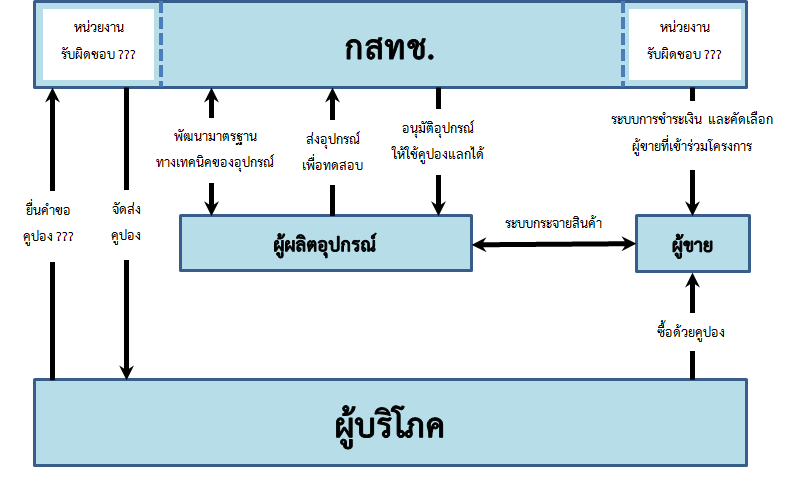 จังหวะเวลา และ กลุ่มเป้าหมายของนโยบาย
การอุดหนุนแบบครอบคลุม 
ข้อดี: เปลี่ยนผ่านได้อย่างรวดเร็วถ้ามีการบริหารโครงการอย่างมีประสิทธิภาพ
ข้อดี: สามารถสร้างความรับรู้เกี่ยวกับการเปลี่ยนผ่านได้อย่างกว้างขวาง 
ข้อเสีย: ค่าใช้จ่ายสูง และมีความซับซ้อนในการบริหารจัดการ 
การแจกคูปองโดยไม่มีมาตรการคัดกรองเงื่อนไขด้านความจำเป็น ตั้งแต่ในช่วงเริ่มต้นของการเปลี่ยนผ่าน อาจจะทำให้ กสทช. ต้องใช้งบประมาณมากกว่าที่ควรจะเป็น 
ทางเลือกอื่น: รอให้ผู้บริโภคที่พร้อมเปลี่ยนผ่านด้วยตนเองก่อนและสนับสนุนครัวเรือนที่มีต้องการความช่วยเหลือ (ทั้งด้านการเงิน และทางเทคนิค) ในช่วงก่อนการหยุดออกอากาศสัญญาณอะนาล็อก (Analog Switch-Off)
ออสเตรเลีย
มาตรการ Household Assistance Scheme 
อุดหนุนอุปกรณ์และความช่วยเหลือทางเทคนิค ในช่วง 6 เดือนก่อนจนถึง 1 เดือนหลังการหยุดออกอากาศสัญญาณอะนาล็อก 
เฉพาะกลุ่มคนสูงอายุที่รับบำนาญ ผู้พิการ ทหารผ่านศึก 
ประมาณ 81,000 ครัวเรือน
งบประมาณ 309 ล้านดอลลาร์ออสเตรเลีย
อังกฤษ
เปลี่ยนผ่านเป็นช่วงคล้ายกับไทย 
มาตรการ Switchover Help Scheme 
ช่วยเหลือการจัดหาและติดตั้งอุปกรณ์ให้กับกลุ่มประชากรสูงอายุ (75 ปี ขึ้นไป) และผู้พิการ
ค่าใช้จ่าย 40 ปอนด์ ยกเว้นสำหรับครัวเรือนที่มีรายได้น้อยที่ได้รับเงินช่วยเหลือจากรัฐ หรือเป็นผู้ตกงาน 
ประมาณ 7 ล้านครัวเรือน และใช้งบประมาณ 600 ล้านปอนด์
สหรัฐอเมริกา
การเปลี่ยนผ่านทำพร้อมกันทั้งประเทศ 
ทุกครัวเรือนมีสิทธิได้รับคูปองไม่เกิน 2 ใบ (114 ล้านครัวเรือน หรือ คูปอง 228 ล้านใบ)
เริ่มแจกคูปองประมาณหนึ่งปีครึ่งก่อนการหยุดส่งสัญญาณอะนาล็อก 
ไม่แจกโดยอัตโนมัติ ต้องส่งใบคำขอคูปอง คูปองมีอายุ 90 วัน
 34.7 ล้านครัวเรือน (30.4%) สมัครขอรับคูปอง (แจกคูปอง 64 ล้านใบ)
ร้อยละ 54.4 ของคูปองที่แจก (ประมาณ 35 ล้านใบ) ถูกนำไปใช้จริง
คิดเป็นมูลค่า 1400 ล้านดอลลาร์ และใช้งบประมาณบริหารโครงการประมาณ 160 ล้านดอลลาร์
ประเทศอื่น ๆ
ญี่ปุ่น มีมาตรการอุดหนุนกล่องรับสัญญาณให้กับครัวเรือนรายได้น้อยจำนวน 2.6 ล้านครัวเรือน
เกาหลีใต้ ที่ใช้งบประมาณ 60.8 พันล้านวอน (57 ล้านเหรียญสหรัฐ) เพื่ออุดหนุนกล่องรับสัญญาณให้กับครัวเรือนรายได้น้อยประมาณ 100,000 ครัวเรือน
ผลการอุดหนุนต่อการแข่งขัน
คูปองทำให้ผู้บริโภคนั้นมีความอ่อนไหวต่อราคาน้อยลง 
ผู้ขายจะไม่มีแรงจูงใจที่จะลดราคาขายกล่องรับสัญญาณให้ต่ำกว่ามูลค่าคูปอง
นโยบายการแจกคูปองจึงเหมือนเป็นการตั้งราคาขั้นต่ำของกล่องรับสัญญาณ 
ไม่ได้หมายความว่านโยบายดังกล่าวสร้างความเสียหายเสมอไป 
ผลกระทบในทางลบถือเป็นต้นทุนที่ กสทช. ต้องชั่งน้ำหนักกับประโยชน์
[Speaker Notes: Wallsten (2008) ศึกษาผลของการแจกคูปองอุดหนุนมูลค่า 40 ดอลลาร์ของประเทศสหรัฐอเมริกา พบว่ามีผลทำให้ราคาขายปลีกกล่องรับสัญญาณเพิ่มสูงขึ้นประมาณ 21-34 ดอลลาร์ และผลประโยชน์จำนวนไม่น้อยตกอยู่กับผู้ผลิตและผู้ขาย 
 Wallsten, Scott (2008) ìThe DTV Coupon Program: A Boon to Retailers, Not Consumersî, Technology Policy Institute, September 15, 2008.]
เกณฑ์การวัดผลที่ชัดเจน มาตรการป้องกันการทุจริต
ปัจจัยสำคัญที่ส่งผลต่อความสำเร็จ
แผนการดำเนินการที่เป็นระบบ 
บทบาทการเป็นตัวกลางระหว่างผู้เกี่ยวข้อง ของ กสทช. ให้สอดคล้องและราบรื่น 
การวางแผนการเปลี่ยนผ่านที่ชัดเจน 
หลักเกณฑ์การขอ-แจกคูปอง การคัดเลือกและการอบรมผู้ขาย แผนการสื่อสารที่มีประสิทธิภาพในการสร้างความตระหนักรู้ของผู้บริโภค 
เกณฑ์วัดผลที่ชัดเจน มีความยืดหยุ่น เป็นไปด้วยความโปร่งใส
สรุปข้อเสนอแนะ
กสทช. ควรจะชั่งน้ำหนักระหว่างการช่วยเหลือแบบครอบคลุมกับการช่วยเหลือเฉพาะครัวเรือนที่ต้องการได้รับความช่วยเหลือ ควรให้ผู้บริโภคที่ไม่ต้องการความช่วยเหลือได้ทำการเปลี่ยนผ่านด้วยตนเองก่อน
กสทช. ต้องวางเงื่อนไขของครัวเรือนที่มีสิทธิได้รับคูปองให้ชัดเจน พิจารณาใช้ระบบการสมัครขอคูปอง แทนการให้โดยอัตโนมัติ 
วางแผนปฏิบัติการที่ชัดเจน เช่น การวางแผนการคัดเลือกและการอบรบตัวแทนจำหน่ายล่วงหน้าก่อนการแจกคูปอง ระบบบันทึกข้อมูลสำหรับตรวจสอบที่ง่าย วางกำหนดระยะเวลาแจกคูปอง การใช้คูปอง รวมถึงระบบการชำระเงิน
กำหนดมูลค่าของคูปองอย่างรอบคอบ เพราะมีผลต่อการแข่งขัน
มีเกณฑ์วัดผลการดำเนินงานและมาตรการป้องกันการทุจริตที่ชัดเจนและโปร่งใส
[Speaker Notes: 1. กสทช. ควรจะชั่งน้ำหนักระหว่างการช่วยเหลือแบบครอบคลุมทุกครัวเรือนกับการวางเป้าช่วยเหลือเฉพาะครัวเรือนที่ต้องการได้รับความช่วยเหลือ เช่นครัวเรือนยากจน ผู้พิการ และผู้สูงอายุ ซึ่งแต่ละวิธีมีผลดีและต้นทุนที่แตกต่างกัน รวมถึงพิจารณาระยะเวลาของการแจกคูปอง ซึ่งในช่วงแรกควรให้ผู้บริโภคที่ไม่ต้องการความช่วยเหลือได้ทำการเปลี่ยนผ่านด้วยตนเองก่อน

2. กสทช. ต้องวางเงื่อนไขของครัวเรือนที่มีสิทธิได้รับคูปองให้ชัดเจน แม้ว่า กสทช. จะตัดสินใจช่วยเหลือแบบครอบคลุม กสทช. ควรพิจารณาใช้ระบบการสมัครขอคูปอง แทนการให้โดยอัตโนมัติ ซึ่งจะช่วยคัดกรองผู้ต้องการความช่วยเหลือออกจากผู้ไม่ต้องการได้รับความช่วยเหลือได้ในระดับหนึ่ง

3. ควรวางแผนปฏิบัติการที่ชัดเจน เช่น การวางแผนการคัดเลือกและการอบรบตัวแทนจำหน่ายล่วงหน้าก่อนการแจกคูปองเพื่อให้ได้ตัวแทนจำหน่ายที่มีระบบบันทึกข้อมูลสำหรับตรวจสอบที่ง่าย และสามารถให้ข้อมูลที่ถูกต้องกับผู้บริโภค รวมถึงการวางกำหนดระยะเวลาแจกคูปอง การใช้คูปอง รวมถึงระบบการชำระเงิน

4.กำหนดมูลค่าของคูปองอย่างรอบคอบ เนื่องจากมีผลกระทบต่องบประมาณการดำเนินโครงการ และการแข่งขันในตลาด ซึ่งผลประโยชน์อาจจะตกอยู่กับผู้ผลิตในสัดส่วนที่มาก

5.มีเกณฑ์วัดผลการดำเนินงานและมาตรการป้องกันการทุจริตที่ชัดเจนและโปร่งใส]